Geloven was nooit makkelijk
Geloven was nooit makkelijk
Ik ben teleurgesteld in God
Ik heb rationele vragen
….
Geloven was nooit makkelijk
niemand hoeft eraan te twijfelen, dat wij allen bij tijd en wijle twijfelen. (Karl Barth)
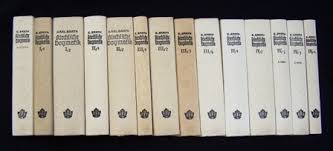 Geloven  was nooit makkelijk
Geloven was nooit makkelijk
Raak niet van streek als je twijfels hebt
Geloven was nooit makkelijk
Raak niet van streek als je twijfels hebt
Ga ermee aan het werk
Geloven was nooit makkelijk
Geloven was nooit makkelijk
‘Geloof heeft geen nut’
Geloven was nooit makkelijk
‘Geloof heeft geen nut’
‘Waarom zou je moeilijk doen?’
Geloven was nooit makkelijk
‘Geloof heeft geen nut’
‘Waarom zou je moeilijk doen?’
‘Kom eerst maar eens met bewijzen’
Geloven was nooit makkelijk
Raak niet van streek als je twijfels hebt
Ga ermee aan het werk, in je omgang met God